WAD-B307
Securing Rich Client Applications Using OAuth 2.0 and Windows Active Directory
Caleb Baker
Senior Program Manager
Agenda
Why use AD or AAD to secure mobile apps?
What are the challenges and opportunities?
Writing a Windows Store app that uses AD and AAD
Touch's on the writing a backing Web API
Implementing the protocol
How to implement on other platforms
Identity challenges with devices and cloud services
What is Azure Active Directory?
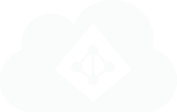 The AD identity store
Active Directory identity infrastructure as a service






Securely connecting apps devices and people
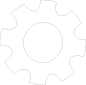 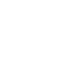 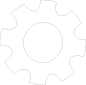 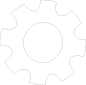 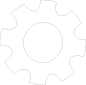 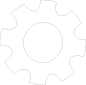 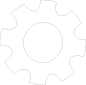 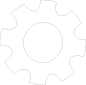 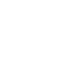 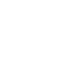 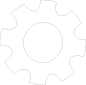 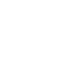 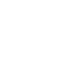 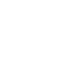 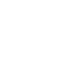 The AD identity store
Active Directory identity infrastructure as a service






Securely connecting apps devices and people
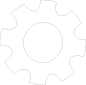 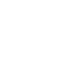 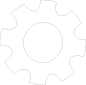 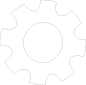 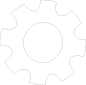 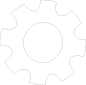 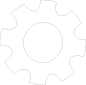 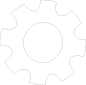 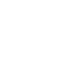 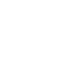 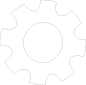 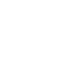 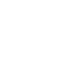 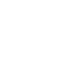 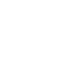 2.9 million businesses, government bodies and schools using Azure Active Directory
Impact of major industry trends
Mobile and BYOD
More devices, that more critical to getting the job done
Cloud Services
Moving resources off premises
Hybrid Enterprise
Identity spanning the gap from on premise to the cloud
BYOD on-premise identities
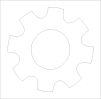 Windows 
Active Directory
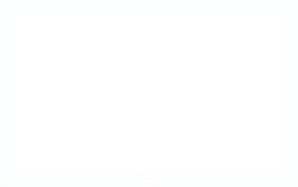 Cloud services and on-premise identity
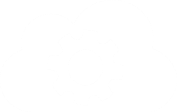 Windows 
Active Directory
Cloud based identity and services
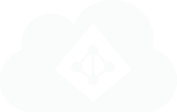 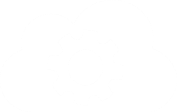 Windows Azure Active Directory
Todo List Service
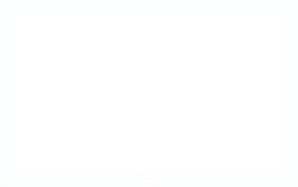 Todo List Client
Hybrid identity
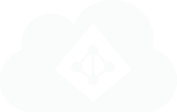 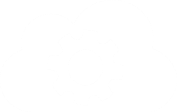 Windows Azure Active Directory
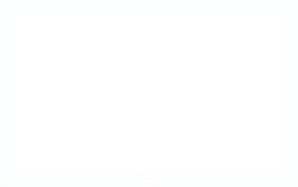 Windows 
Active Directory
Many combinations
A common approach
OAuth 2.0
What is OAuth 2.0 (RFC 6749)
It’s not a Protocol
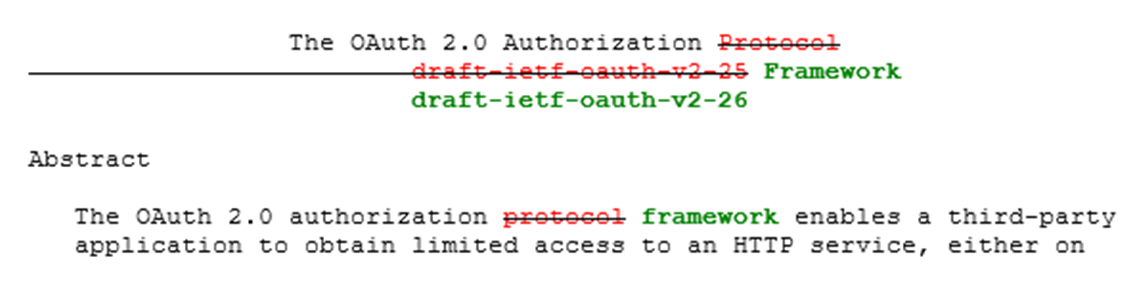 OAuth 2.0 is authorization framework
Provide common patterns for delegated authorization
With extensive security review
Designed for HTTP services
Lightweight easy to implement
Provides a foundation of concepts that can be reused to create interoperable profiles like OpenID Connect
Windows Store App with AD
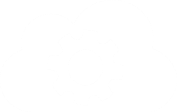 Todo List Service
Windows 
Active Directory
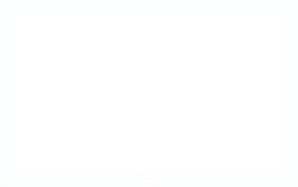 Todo List Client
Azure Authentication Library (AAL)
Authentication/Authorization library specifically for ADFS and AAD

AAL is not a protocol library

NuGet package available now, in dev preview
For Windows Store
Authentication Context
Authenticate user
AuthenticationContext aCtx =
 new AuthenticationContext(“https://sts.contoso100.com/adfs");

AuthenticationResult result = 
await aCtx.AcquireTokenAsync(“https://target.com", clientID);

Call the Service
HttpClient httpClient = new HttpClient();
httpClient.DefaultRequestHeaders.Authorization = new AuthenticationHeaderValue("Bearer", result.AccessToken);
//...
On-premise Windows Store application
Securing the service
Service establishes a relationship with the token issuer
Must get the issuer public key from a trusted source
Validate token target and lifetime
Required to ensure validity of the token
Understand user claims
Name id is primary user key
JSON Web Token Handler (General Availability)
Windows Store App with AAD
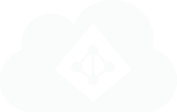 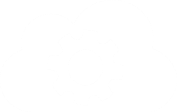 Windows Azure Active Directory
Todo List Service
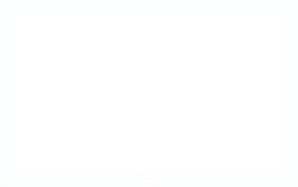 Todo List Client
Updating the service and app to use AAD
Summary
We used AD accounts from a mobile app

With minimal updates, switched to AAD

Also updated the service to accept AAD issued tokens
But wait there is more…
Benefit from new features. Examples:
Device registration
Multi-factor authentication
Device Registration
With ADFS in Windows Server 2012 R2 “workplace” join is supported in Windows 8.1

This allows a user to provision a certificate identity for a device

It all just works with the OAuth 2.0 flow
Using multi-factor Authentication
Multi-factor authentication
No updates to client or service

Using a browser dialog abstracts away this complexity
How to implement the protocol
Advice: when possible use a library
Except sometimes you can’t

Available now (in developer preview)
AAL for Windows Store apps
AAL for .NET

Coming Next
??
OAuth 2.0 test client
Simple tool to make OAuth 2.0 requests
not using AAL .NET in order to illustrate protocol behavior
OAuth 2.0 authorization code
Code grants represent one of the core OAuth 2.0 profiles
It is used for delegated access
Allows for long term access, by proving a refresh token

Azure AD developer preview
OAuth 2.0 code flow
Device
STS
Token
Endpoint
Authorization Endpoint
Resource
Browser
App
Request code
Request code
User Authenticates
Code response
Code response
Token request
Token response
Resource access
Resource response
OAuth 2.0 test client
JSON Web Token (JWT, pronounced ‘jot’)
Token format in common use, currently in the standardization process

Core component of OpenID Connect
Decoding a JWT
Claim mapping
sub
http://schemas.xmlsoap.org/ws/2005/05/identity/claims/nameidentifier
oid
http://schemas.microsoft.com/identity/claims/objectidentifier
tid
http://schemas.microsoft.com/identity/claims/tenantid
upn
http://schemas.xmlsoap.org/ws/2005/05/identity/claims/upn
Summary
There Lots of opportunity in internet scale identity

Using Active Directory and Azure Active Directory it is simple to write mobile apps that can take advantage of these identity services
Sessions
WCA-B334 Secure Anywhere Access to Corporate Resources Such as Windows Server Work Folders Using ADFS
WAD-B306 Securing Cloud Line-of-Business and SaaS Web Applications Using Windows Azure Active Directory
WAD-B308 Deep Dive into the Windows Azure Active Directory Graph API: Data Model, Schema, Query, and More
OUC-B341 Microsoft Office 365 Directory and Access Management with Windows Azure Active Directory
Links
JSON Web Token Handler
Windows Azure Authentication Library .NET Beta
Windows Store Application Walkthrough
Active Authentication Blog Post
Azure Active Directory Numbers Blog Post
https://graphexplorer.cloudapp.net/
http://jwt.calebb.net
https://github.com/kaylubbaycur/OAuthTestClientTool
Links Site
http://jwt.calebb.net/TechEd2013.html
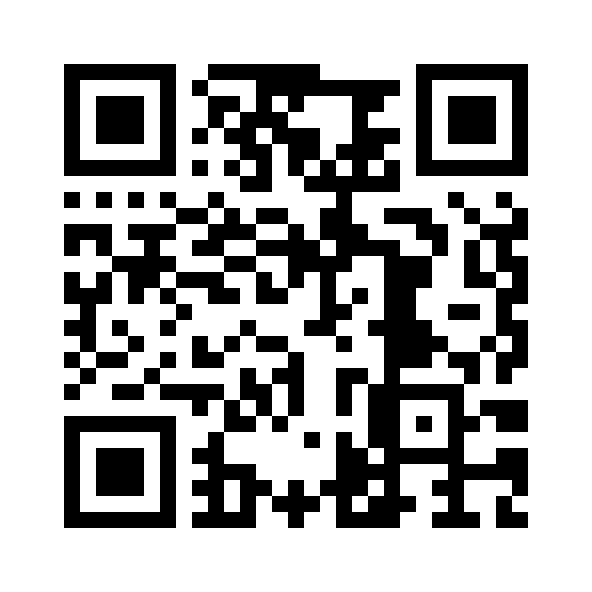 Evaluate this session
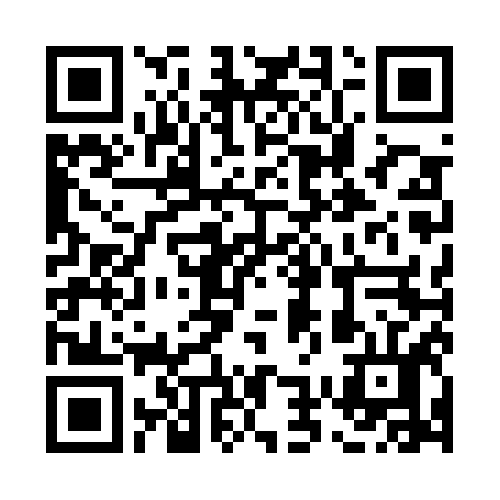 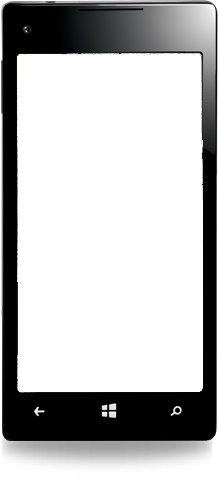 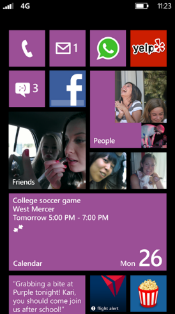 Scan this QR code to 
evaluate this session.
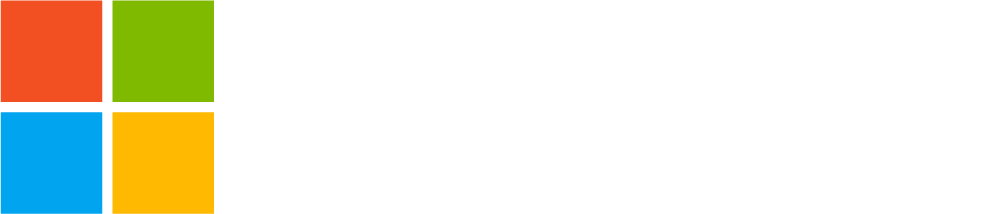 © 2013 Microsoft Corporation. All rights reserved. Microsoft, Windows and other product names are or may be registered trademarks and/or trademarks in the U.S. and/or other countries.
The information herein is for informational purposes only and represents the current view of Microsoft Corporation as of the date of this presentation.  Because Microsoft must respond to changing market conditions, it should not be interpreted to be a commitment on the part of Microsoft, and Microsoft cannot guarantee the accuracy of any information provided after the date of this presentation.  MICROSOFT MAKES NO WARRANTIES, EXPRESS, IMPLIED OR STATUTORY, AS TO THE INFORMATION IN THIS PRESENTATION.